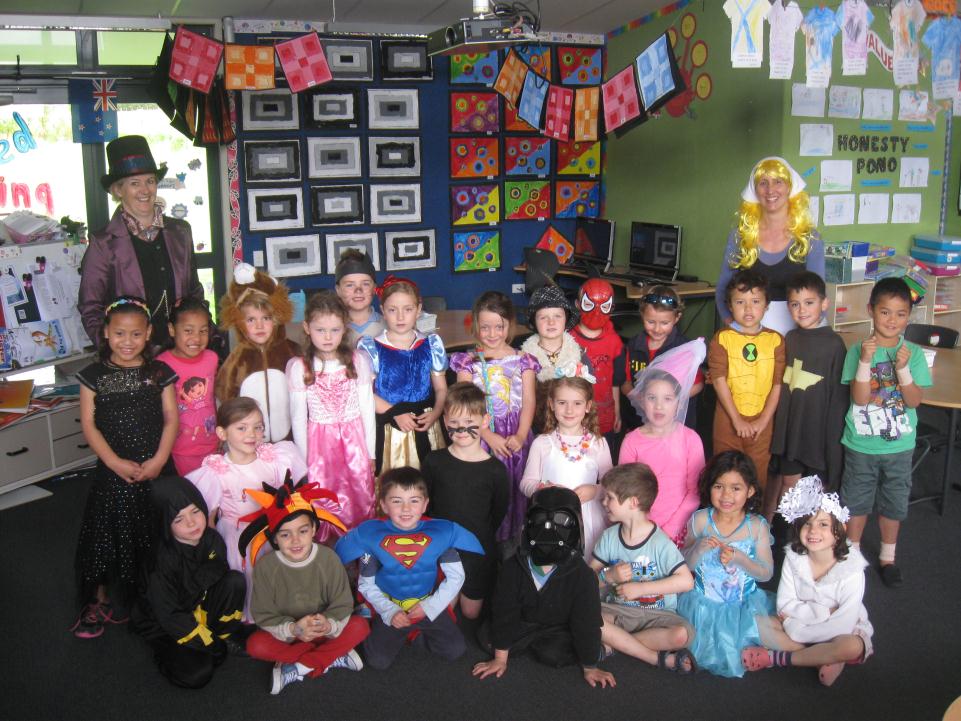 Book Week
by Kauri 2
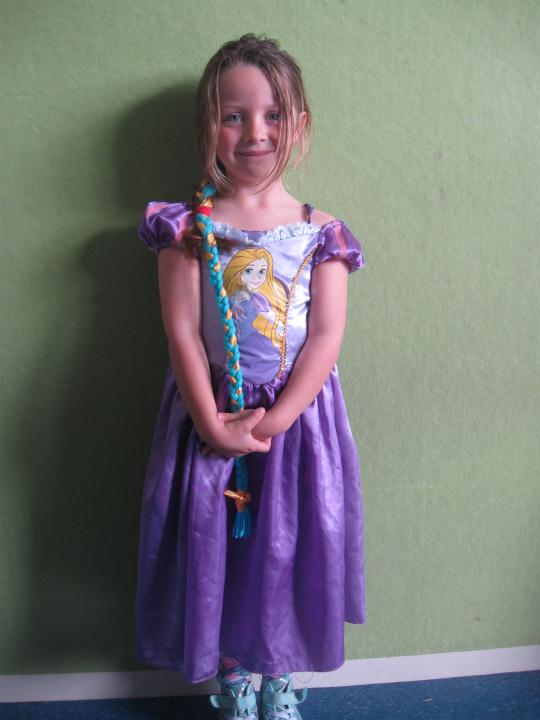 I am Rapunzel
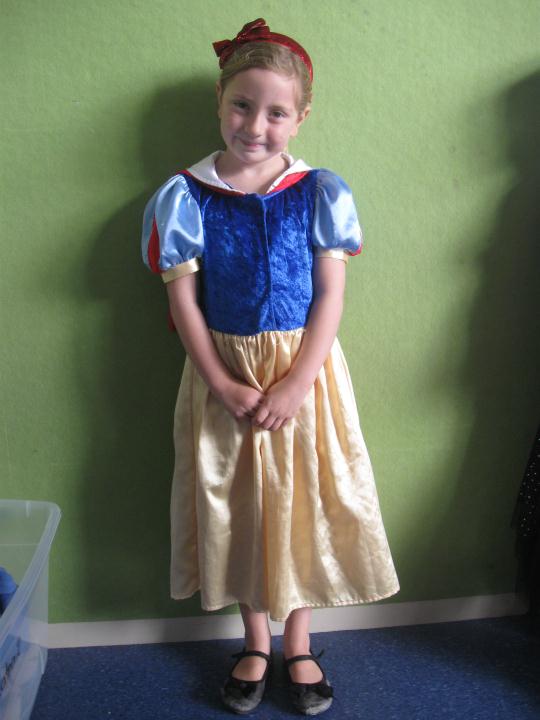 I am Snow White
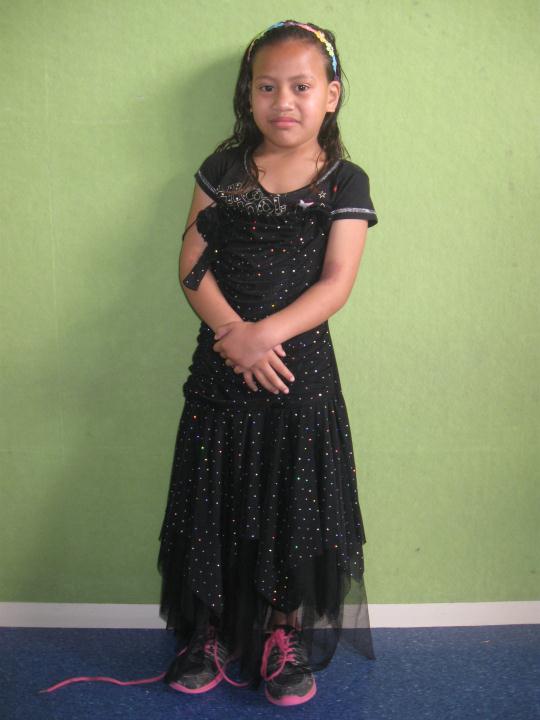 I am a princess
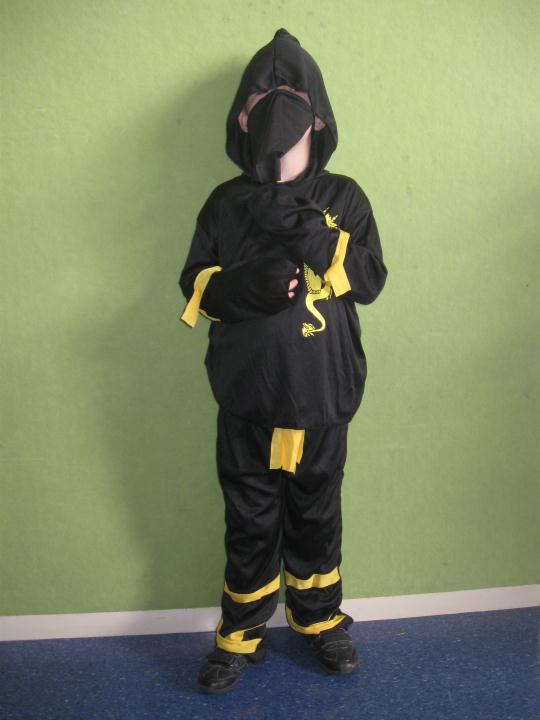 I am a ninja
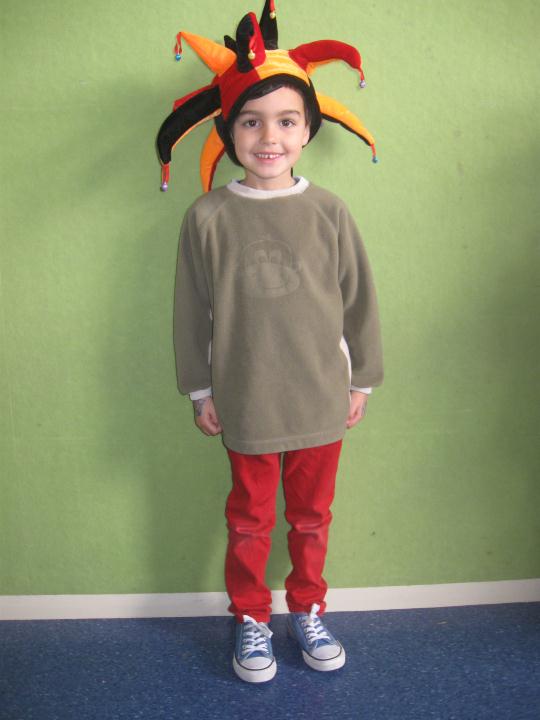 I am a jester
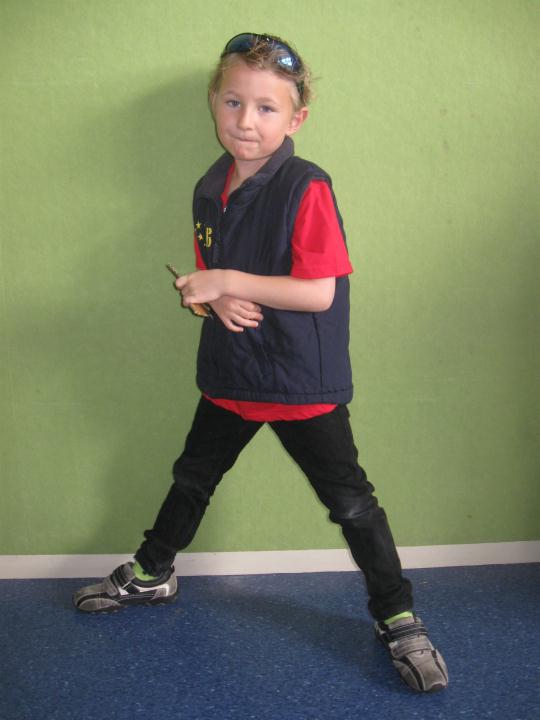 I am Zac Powers
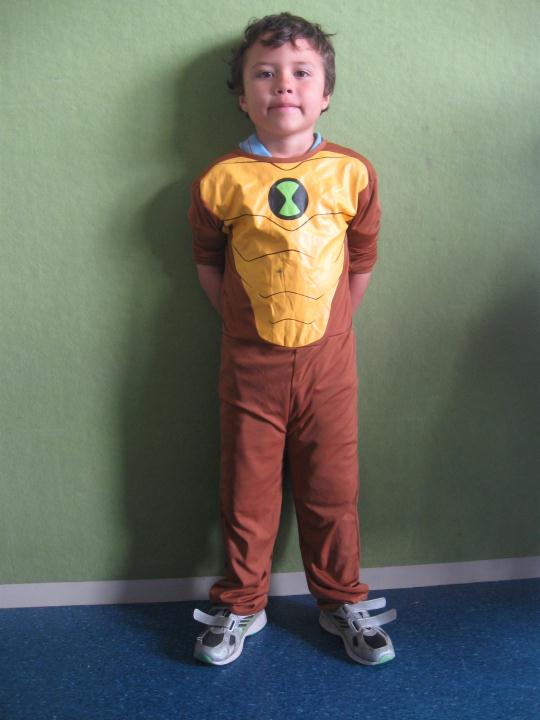 I am  Humungousaur
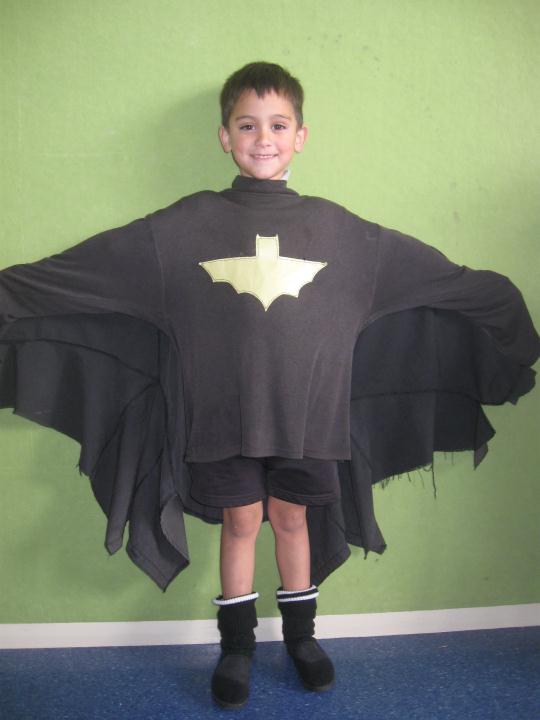 I am Batman
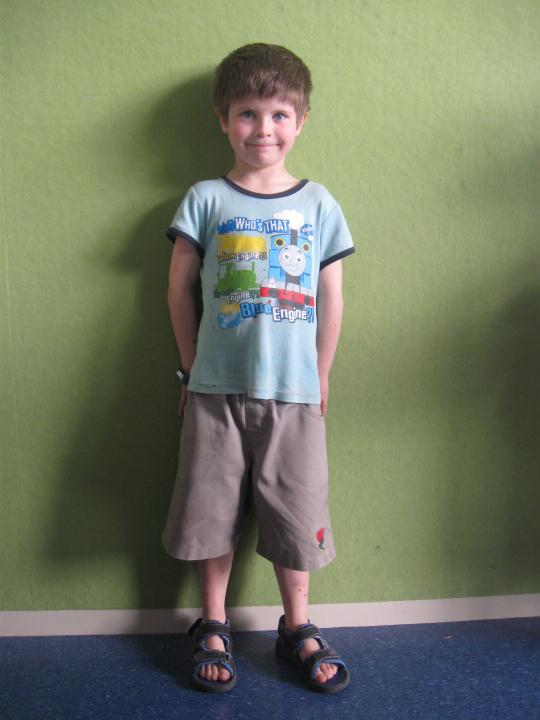 I am Thomas the Tank Engine
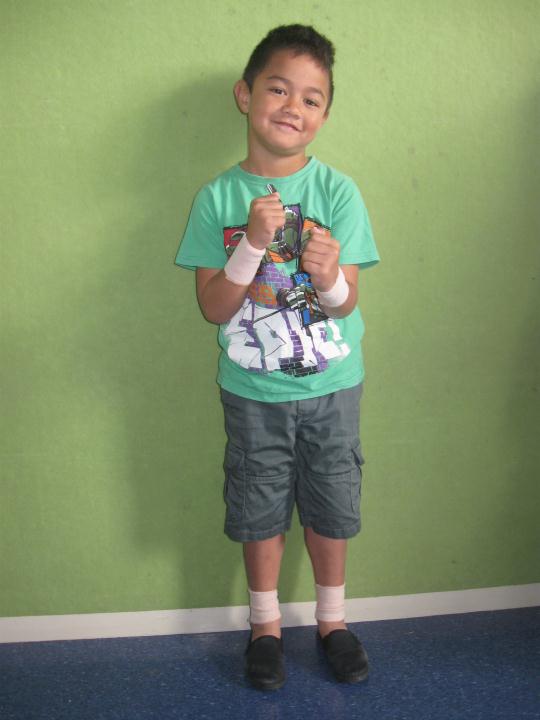 I am a Ninja Turtle
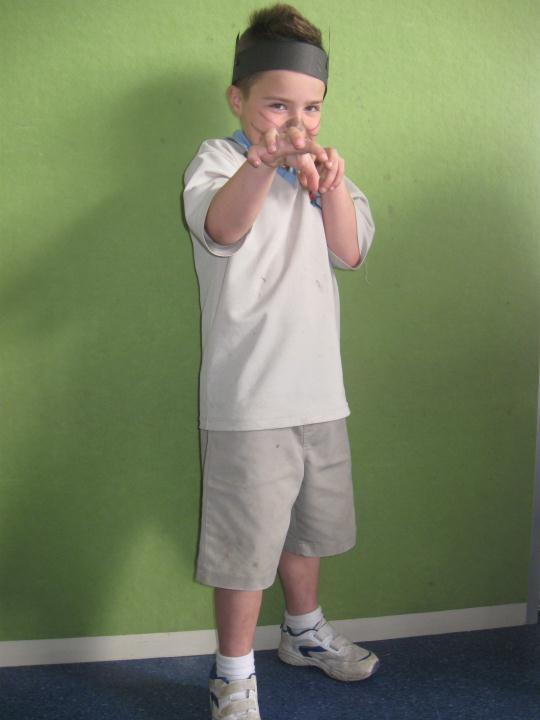 I am a cat
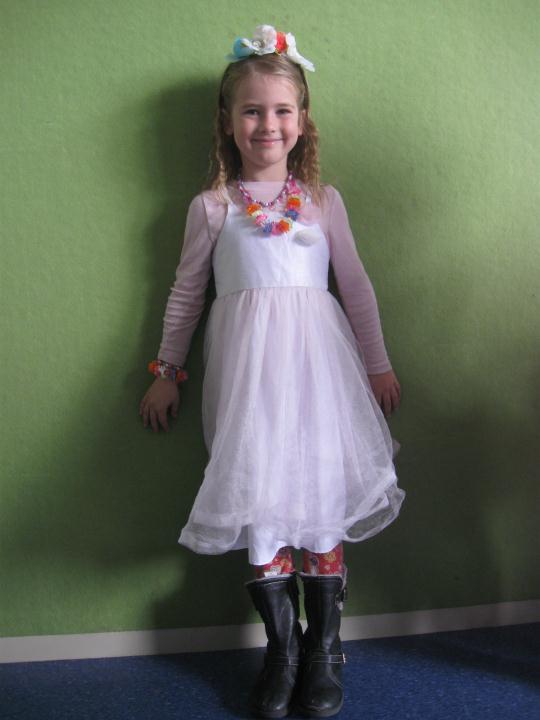 I am Rapunzel
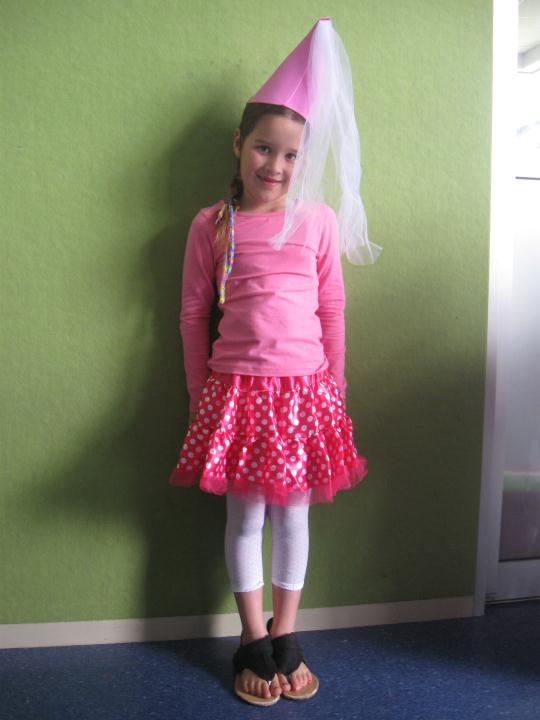 I am Rapunzel
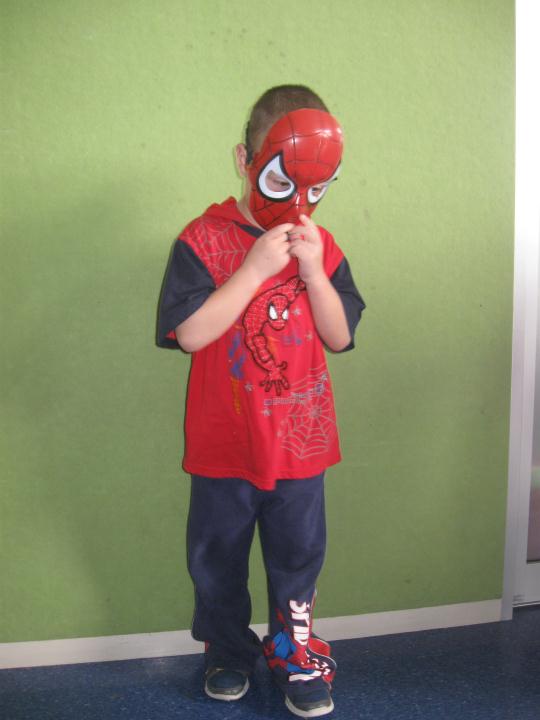 I am Spiderman
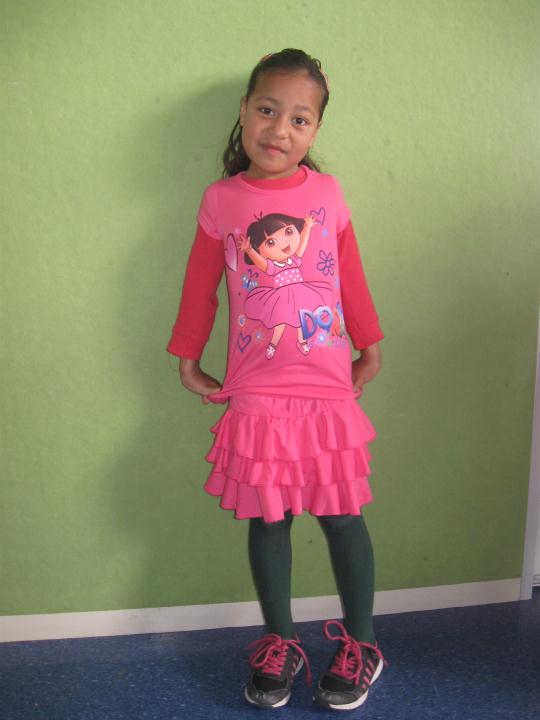 I am Dora the Explorer
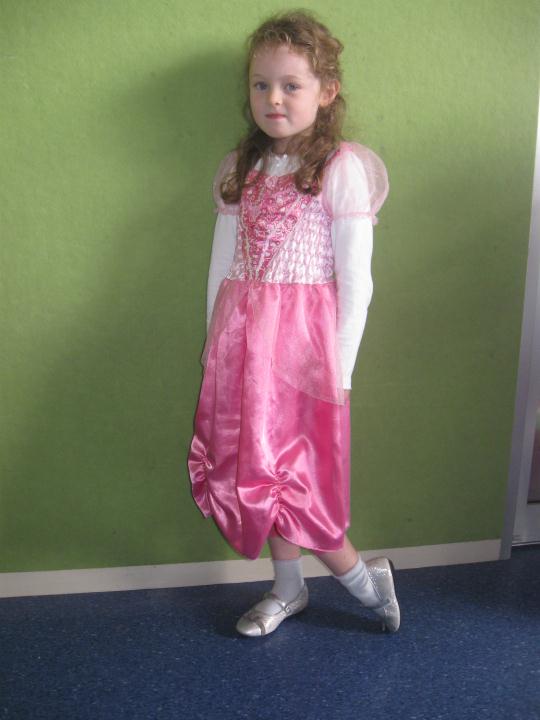 I am Princess Aurora
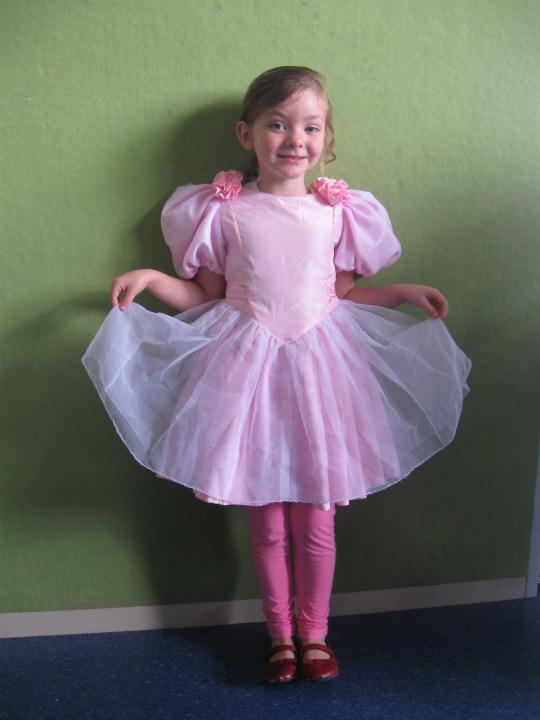 I am Princess Aurora
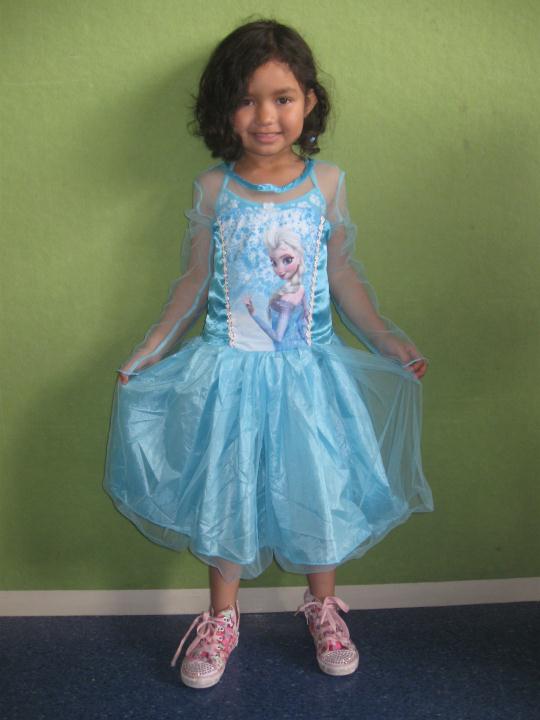 I am Elsa
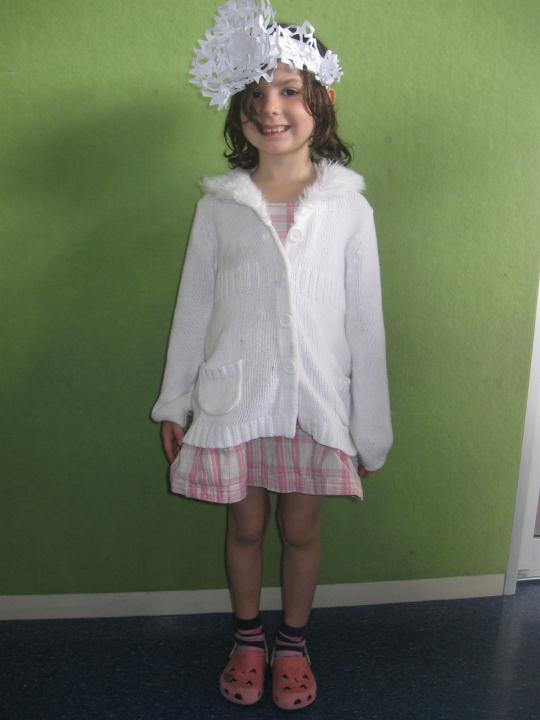 I am Elsa
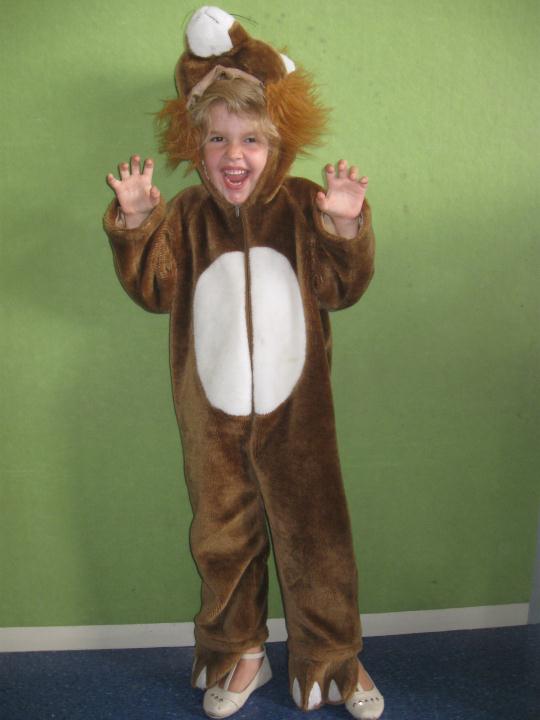 I am a lion
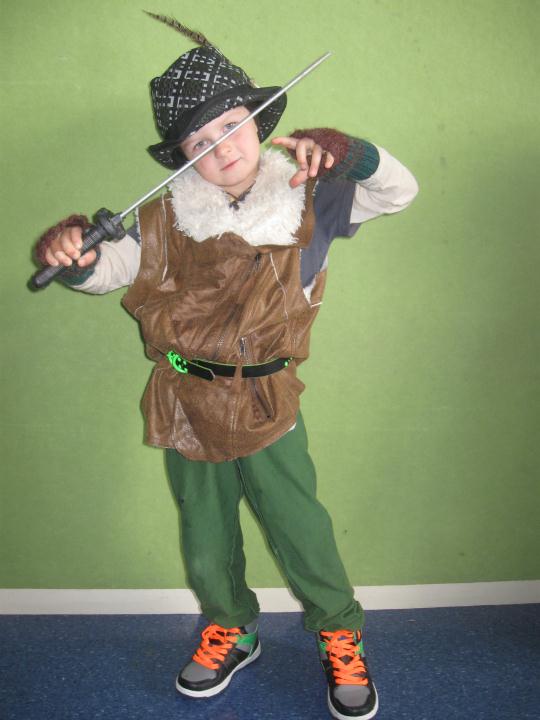 I am Peter Pan
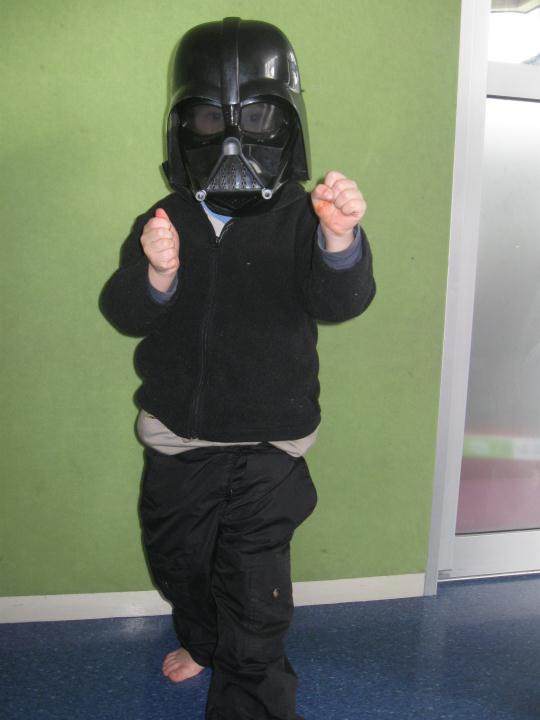 I am Darth Vadar
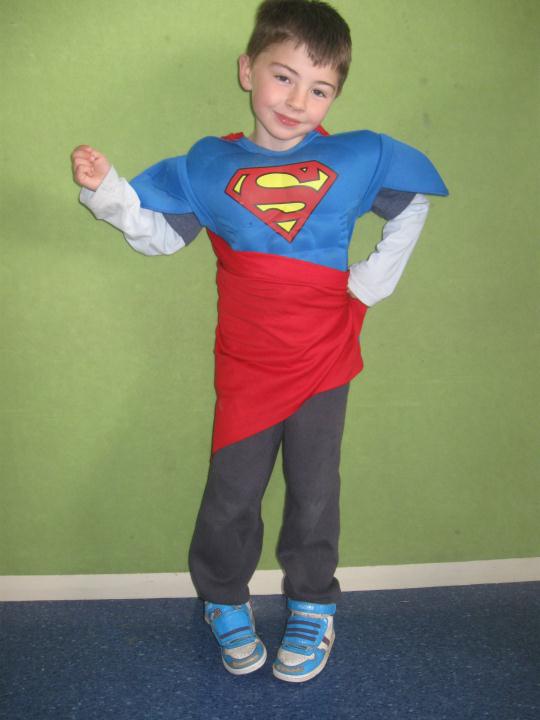 I am Superman
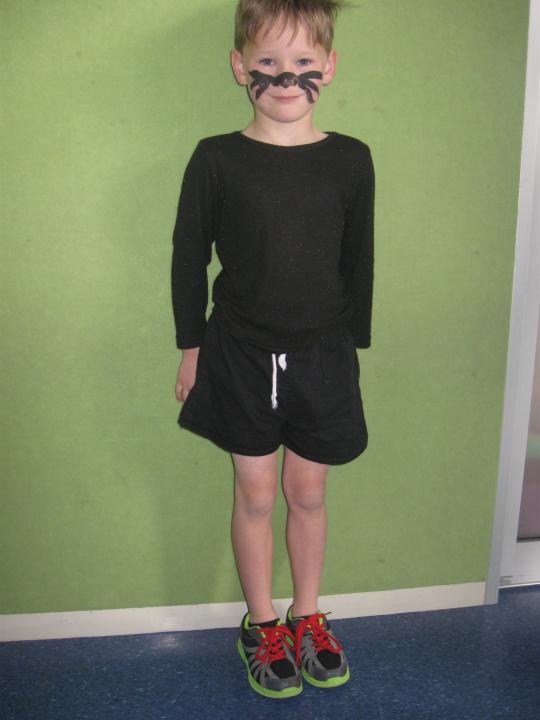 I am a cat
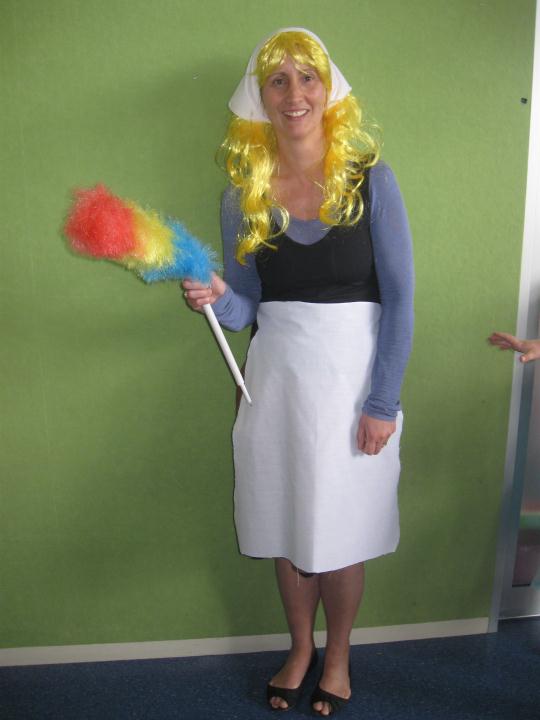 I am Cinderella
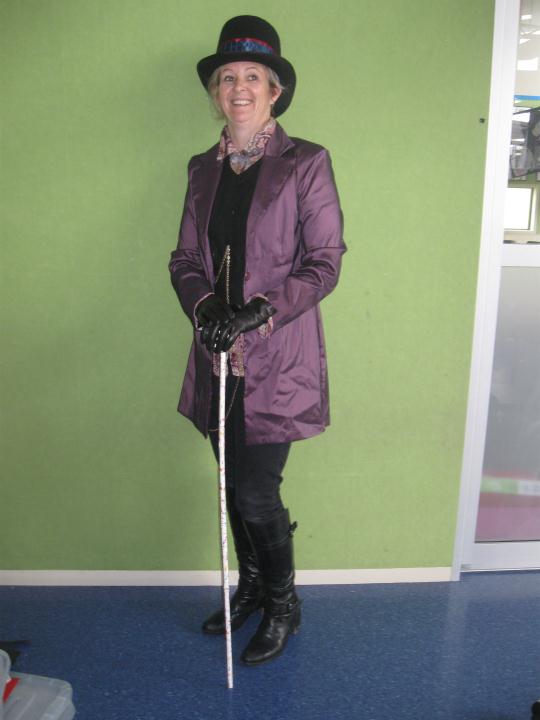 I am Willy Wonka